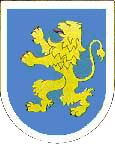 Тема. Особливості розвитку культури та історичне значення Галицько - Волинської   держави.
Мета: на основі фактичного матеріалу, додаткових джерел розглянути культуру Галицько-Волинської держави ; розкрити особливості розвитку освіти, літератури , архітектури , мистецтва  в період Галицько – Волинської держави; розвивати соціальну і громадянську компетентності, обізнаність і самовираження у сфері культури; розвивати вміння давати стислу характеристику пам'яткам культури; виховувати в учнів любов та повагу до історичного минулого.
Очікувані результати:
Після цього уроку ми зможемо:
Характеризувати культурні досягнення Галицько – Волинської держави ;
Розпізнавати найвідоміші пам'ятки архітектури та образотворчого  мистецтва; стисло описувати їх;
Ділитися враженнями щодо історичних подій, постатей, споруд, пам 'яток;
Визначати самобутність та оригінальність культури Галицько-Волинської держави.
Князь, який об’єднав землі Галичини під єдиною владою:
В) Володимирко
А)Василько
Б) Володар
Г) Ярослав
Установіть відповідність між датами і подіями:
А) битва під Дорогичином
1)1245 р.
Б) битва під Завихвостом
2)1223 р.
В) битва на р. Калці
Г) взяття монголами Київ
3)1238 р.
4)1240 р.
Д) битва під Ярославом
Установіть послідовність правління галицько-волинських князів:
Б) Роман Мстиславович
А) Юрій І Львович
Г) Данило Романович
Б) Роман Мстиславович
В) Юрій ІІ Болеслав
А) Юрій І Львович
Г) Данило Романович
В) Юрій ІІ Болеслав
Князь який став засновником Галицько-Волинської держави:
А) Данило Галицький
Б) Мстислав Удатний
Г) Ярослав Осмомисл
В) Роман Мстислав
Укажіть 3 події, пов’язані з діяльністю Данила Галицького
1) Династичними шлюбами добивався дипломатичних успіхів
2) Здобував перемоги над військом монгольського хана Куремси
3) Особисто обороняв КиЇв від військ Батия
4) Здійснив похід в Австрію
5) Зруйнував Холм на вимогу воєводи Бурундая
6) Коронація Папою Римським у Холмі
7) Здійснював успішні походи проти литовців і ятвягів
План  вивчення нового матеріалу
1.Розвиток освіти та літописання.
2.Архітектура
3. Образотворче мистецтво.                  Проблемне питання
Чи можна стверджувати ,що культура Галицько-Волинської держави є складовою частиною культури Київської держави?
Літописання
У ньому описані події,які охоплюють період 1201-1292-го рр.Над цим історичним зведенням працювало 5 авторів-укладачів.
 Складається з двох частин
-у першій частині, яку писали в Холмі, йдеться про події на Галицькій землі. Центральною фігурою є постать короля Данила, якого літописець описує як «доброго, хороброго, мудрого».
-друга частина бере початок від 1261 року. Написана вона за часів Володимира Васильковича і присвячена волинській землі.
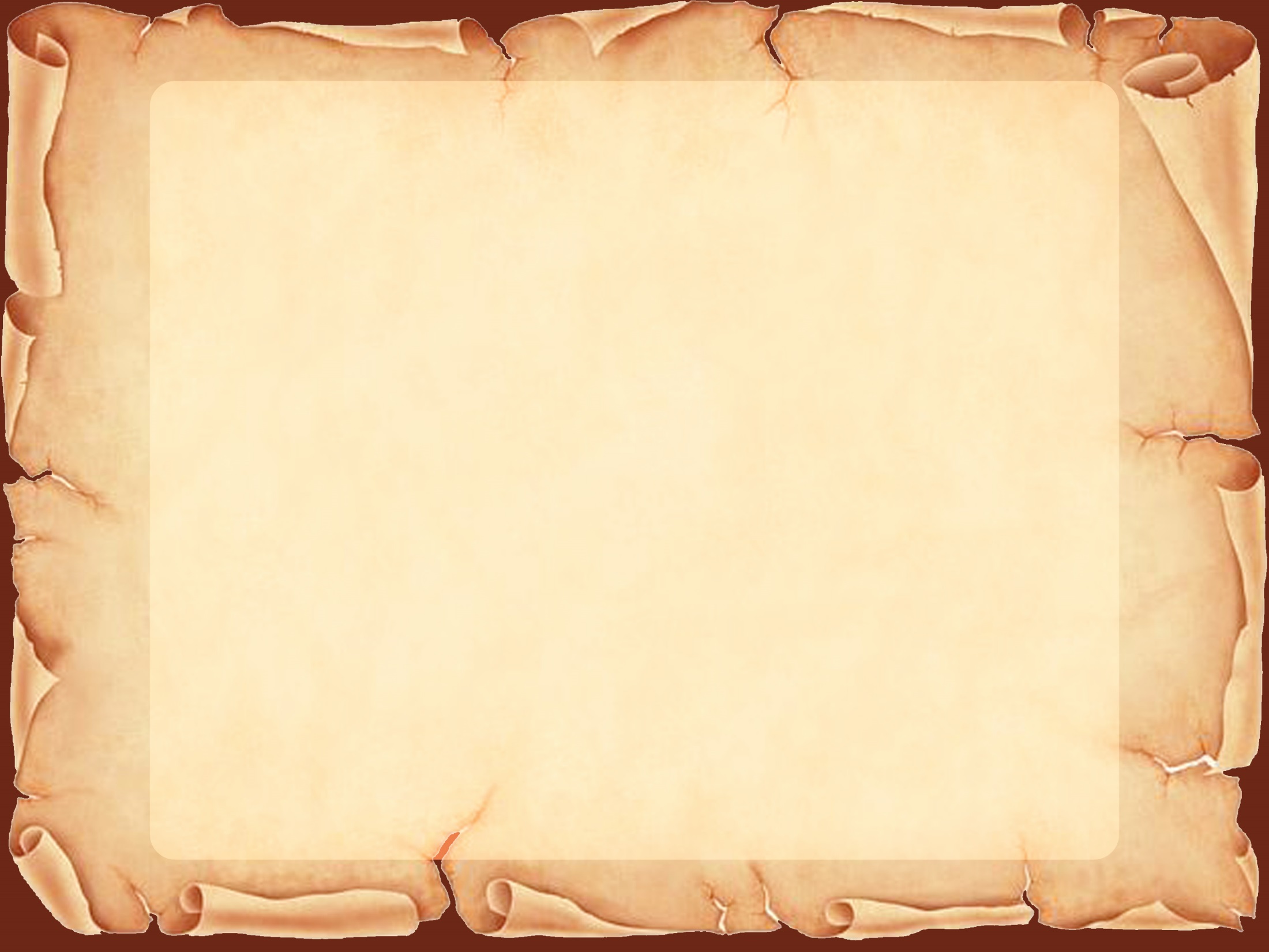 Особливістю літопису є тема першості галицько-волинських князів у справі об’єднання всіх україно-руських земель.
Автори обґрунтовують успадкування Галицько-Волинським князівством політичних традицій Київської Русі
Червоною ниткою проходить у творі патріотичний заклик: «Краще на своїй землі кістками лягти,ніж на чужій славними бути»
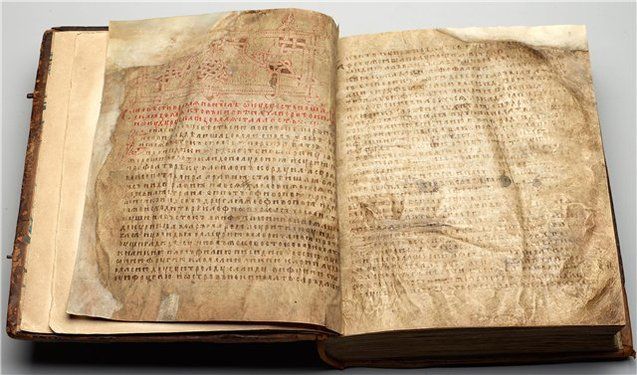 Успенський собор
Васильківська церква
-Церква Святого Пантелеймона- Спаська церква- Церква Святого Іллі- Благовіщенська церква
Фортеця Тустань
Ікони
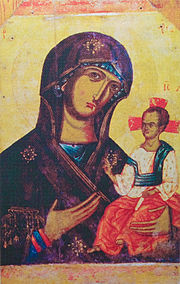 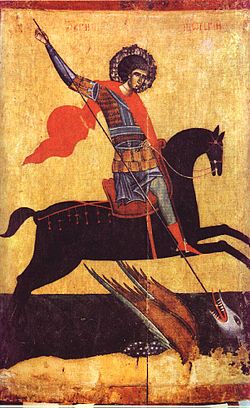 Ченстоховська Божої матері  з Белза
Святого Юрія-Змаєборця
Богоматері Одигітрії з Покровської церкви Луцька
Закріплення
Події якого періоду охоплює «Галицько-Волинський літопис» ?
Назвати найвідоміші архітектурні     пам’ятки Галицько-Волинської держави 
Назвати найвідоміші зразки пам’яток образотворчого мистецтва.
     Вирішення проблемного завдання.
Історичний центр Львова занесено до списку Світової спадщини ЮНЕСКО. У місті знаходиться найбільша кількість пам’яток архітектури в Україні.
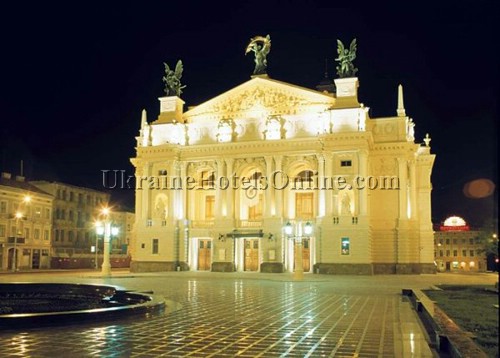 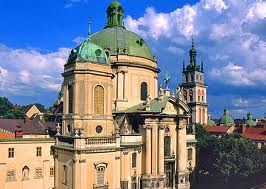 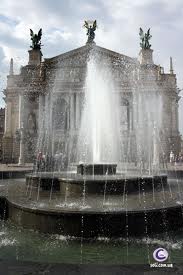 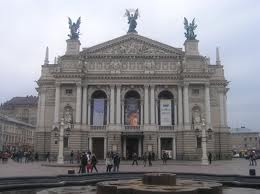 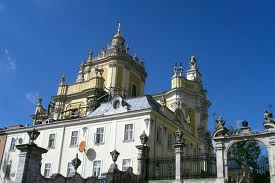 Майже 2000р. тому римський імператор Траян слушно зауважив: для того, щоб знищити народ не треба вбивати старих і малих, полонити жінок, знищувати військо. Достатньо відібрати в народу історію – і народ згине. Не буде народу. Сьогоднішній урок підтвердив: наш український народ житиме. Ви порадували мене тим, що ви любите історію і цікавитися нею, бо, як сказав Рильський, 
« Хто не знає минулого, той не вартий
майбутнього.»
Педагогіка партнерства
Що на сьогоднішньому уроці         мене найдужче вразило ?
Що не сподобалось ?
Що би ви хотіли нового                     побачити на уроці ?